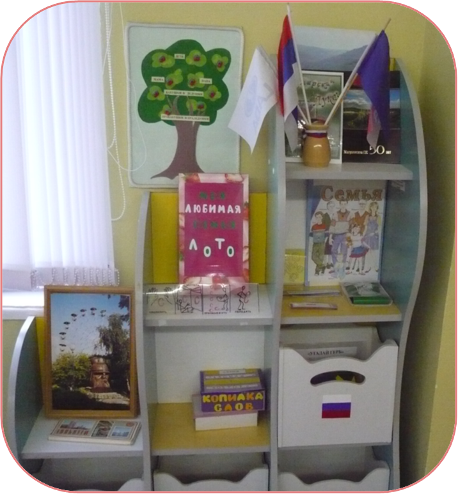 Авторы: Уютнова Е.В, Токарева О.Е. Свидерская О.В., Филимонова З.Н.
Детский сад №146  «Калинка»
АНО ДО «Планета детства «Лада» 
Г.о.Тольятти
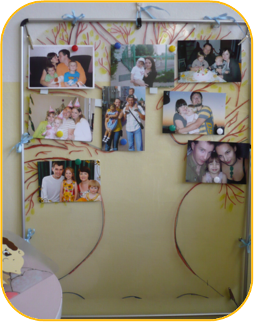 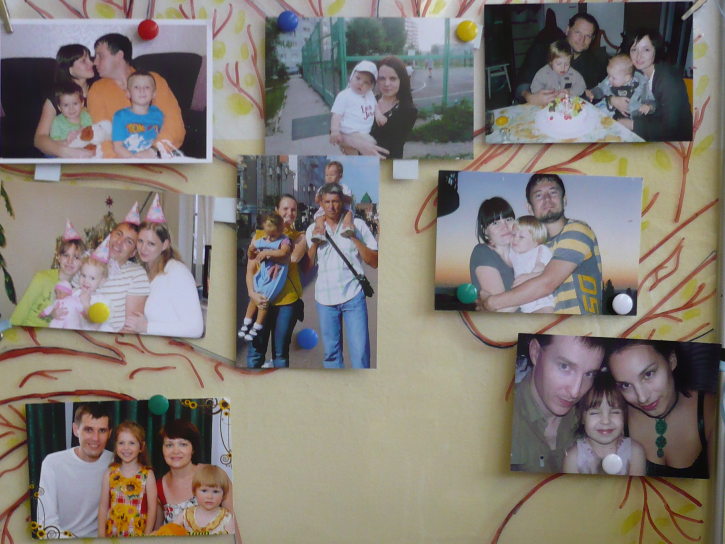 Семейные реликвии
Боевые награды
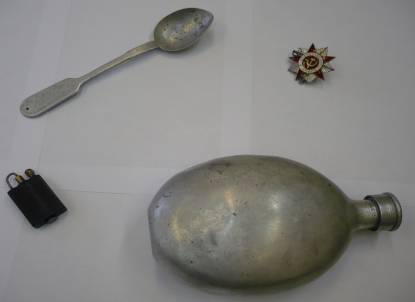 Награды за ударный труд
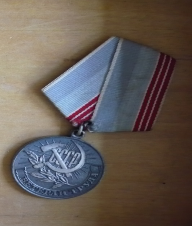 Самотканное полотно для украшения икон. Соткано Фёдоровой Екатериной Фадеевной  (в период 1910-1915 гг).
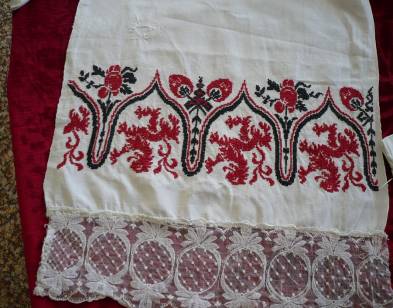 Вышитый рушник
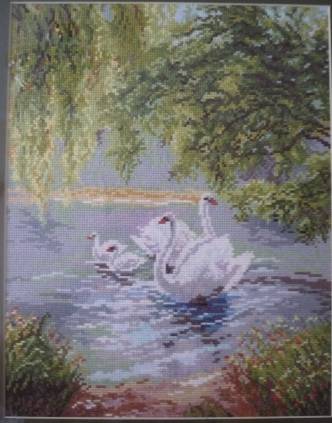 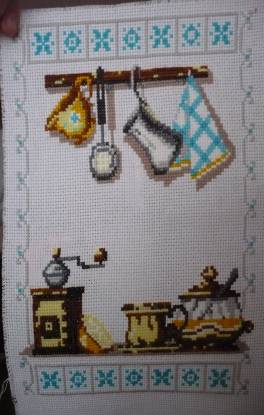 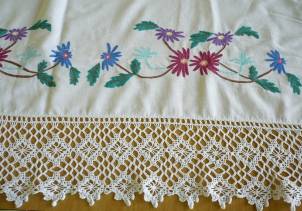 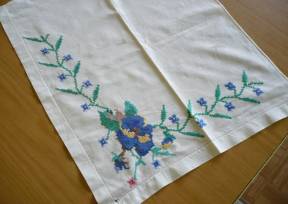 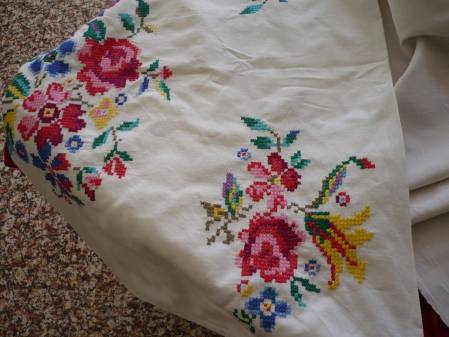 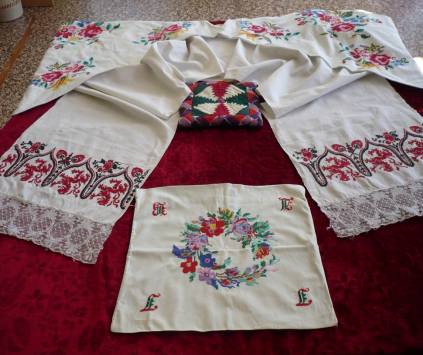 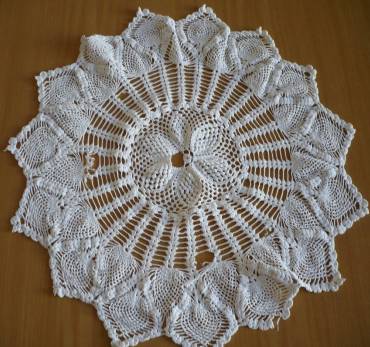 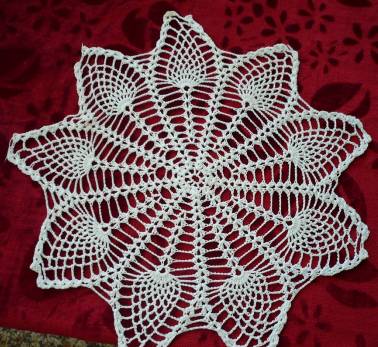 Современное рукоделие наших бабушек
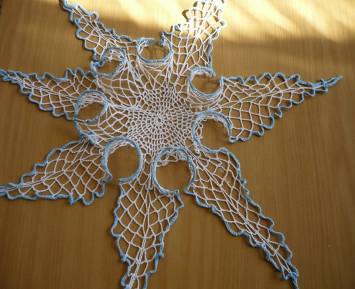 Личные вещи членов семьи
Кольцо прабабушки
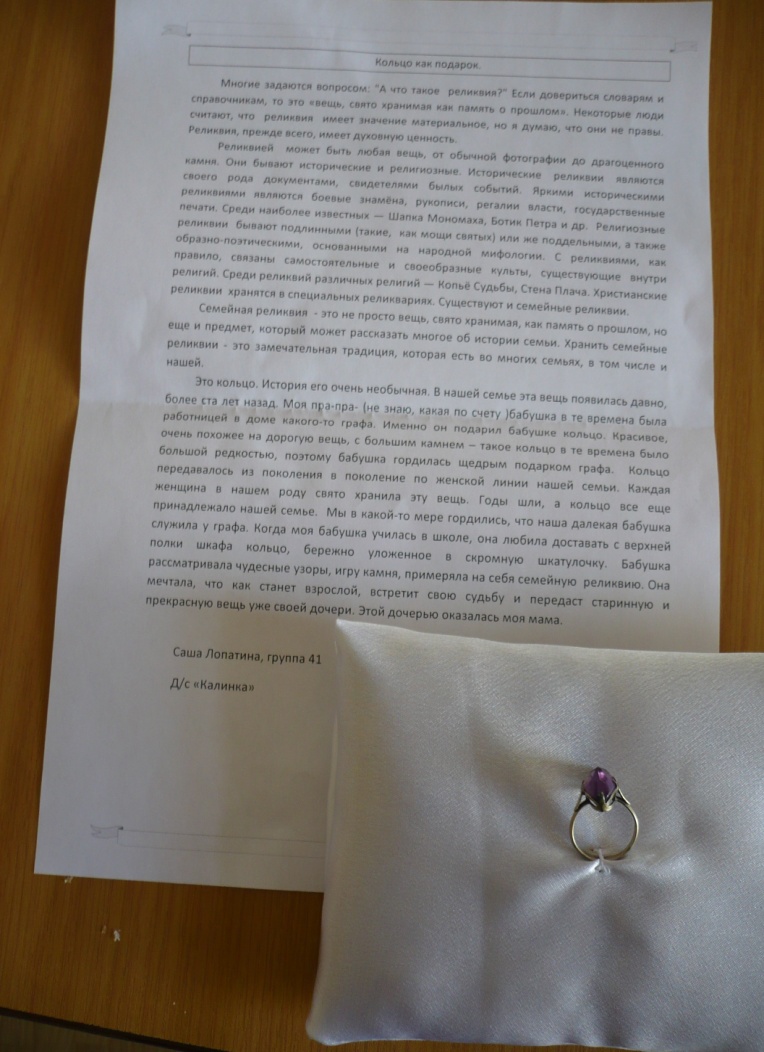 Бабушкины украшения
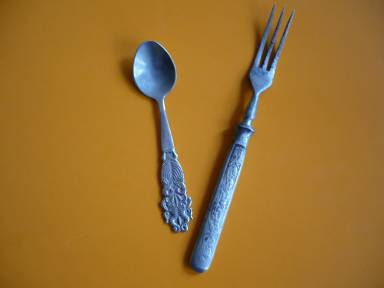 Серебряные столовые приборы
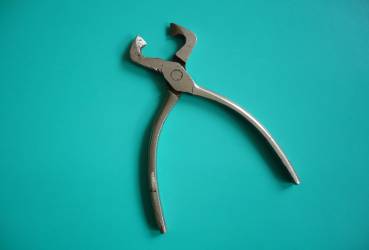 Щипчики для колки сахара
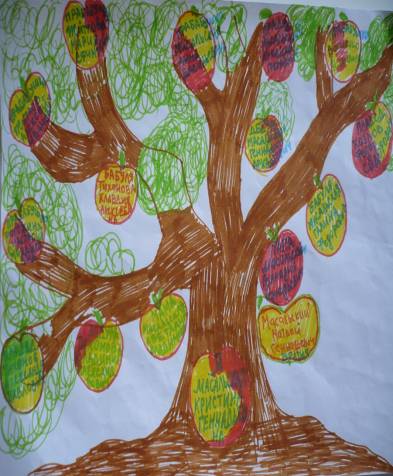 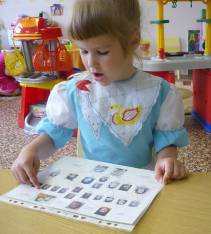 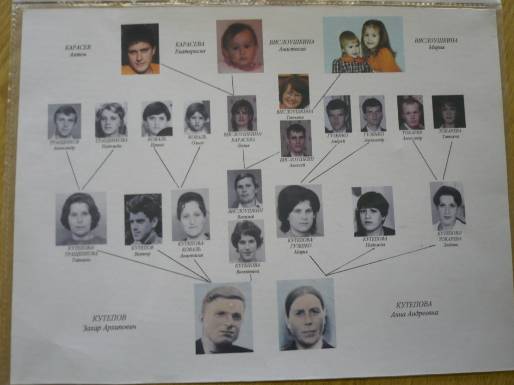 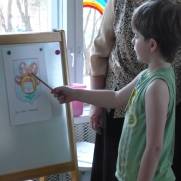 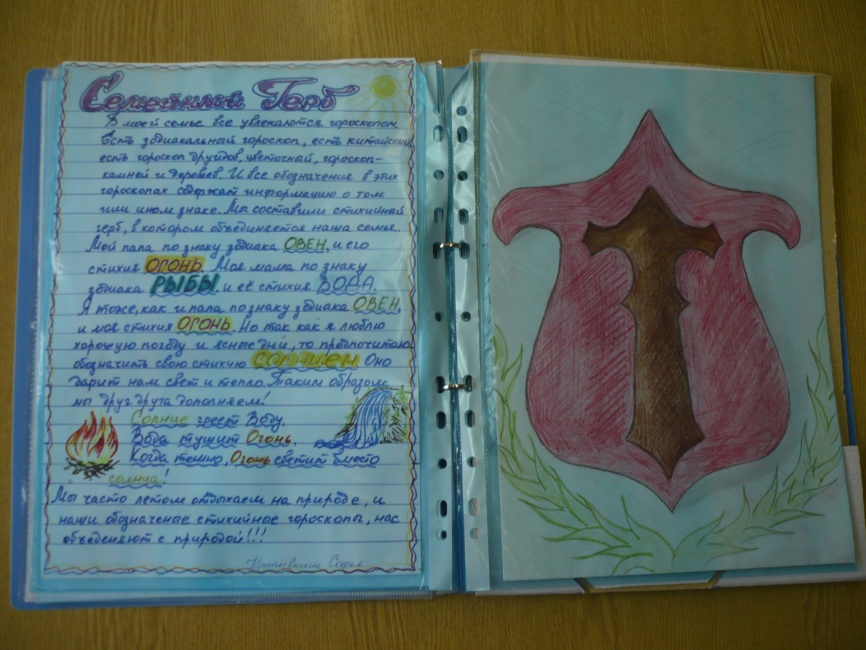 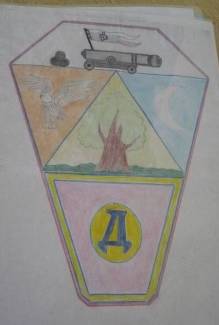 Создаем сами родословное древо
Я
Брат
Сестра
Мама
Папа
Бабушка
Дедушка
Бабушка
Дедушка
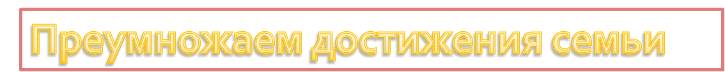 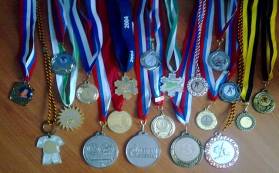 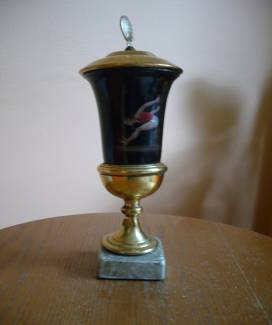 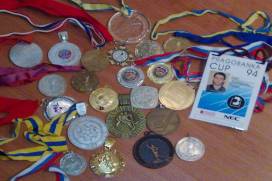 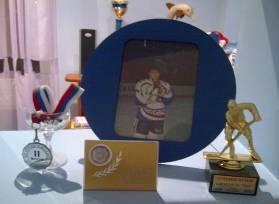 Награды семьи Свинцицких
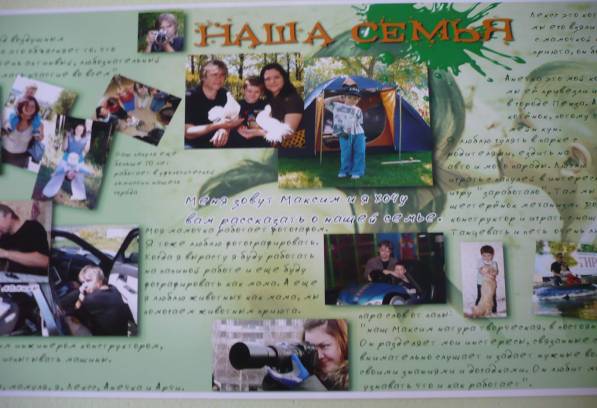 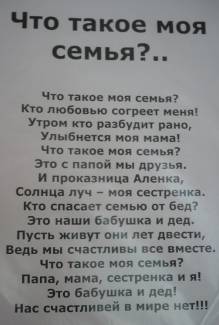 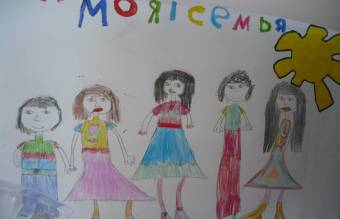